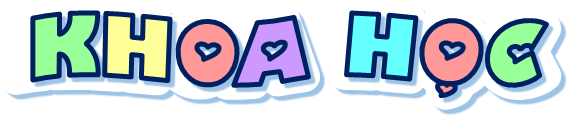 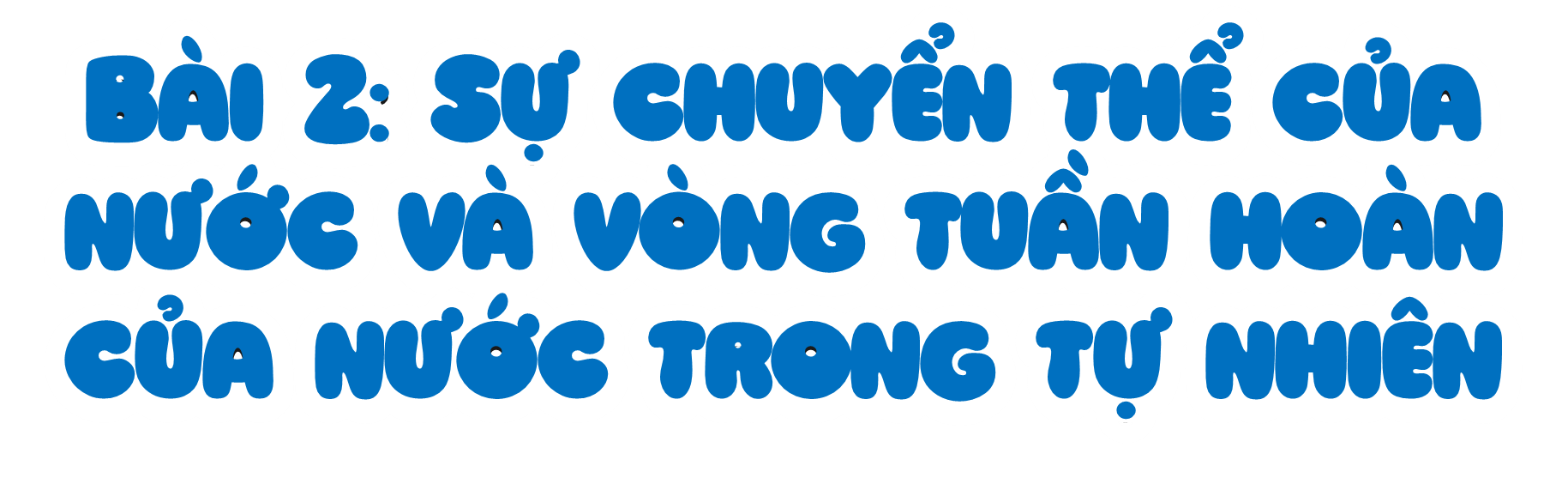 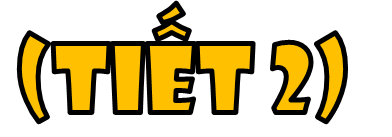 [Speaker Notes: Thiết kế- Hương Thảo – Zalo 0972.115.126. Các nick khác đều là giả mạo, ăn cắp chất xám]
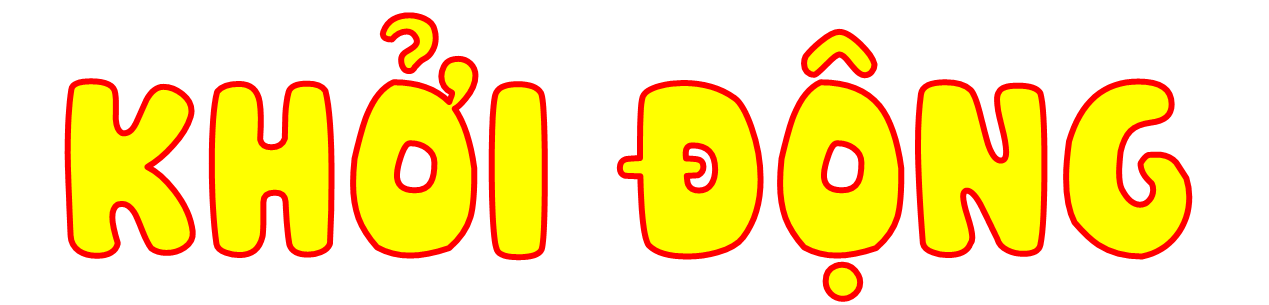 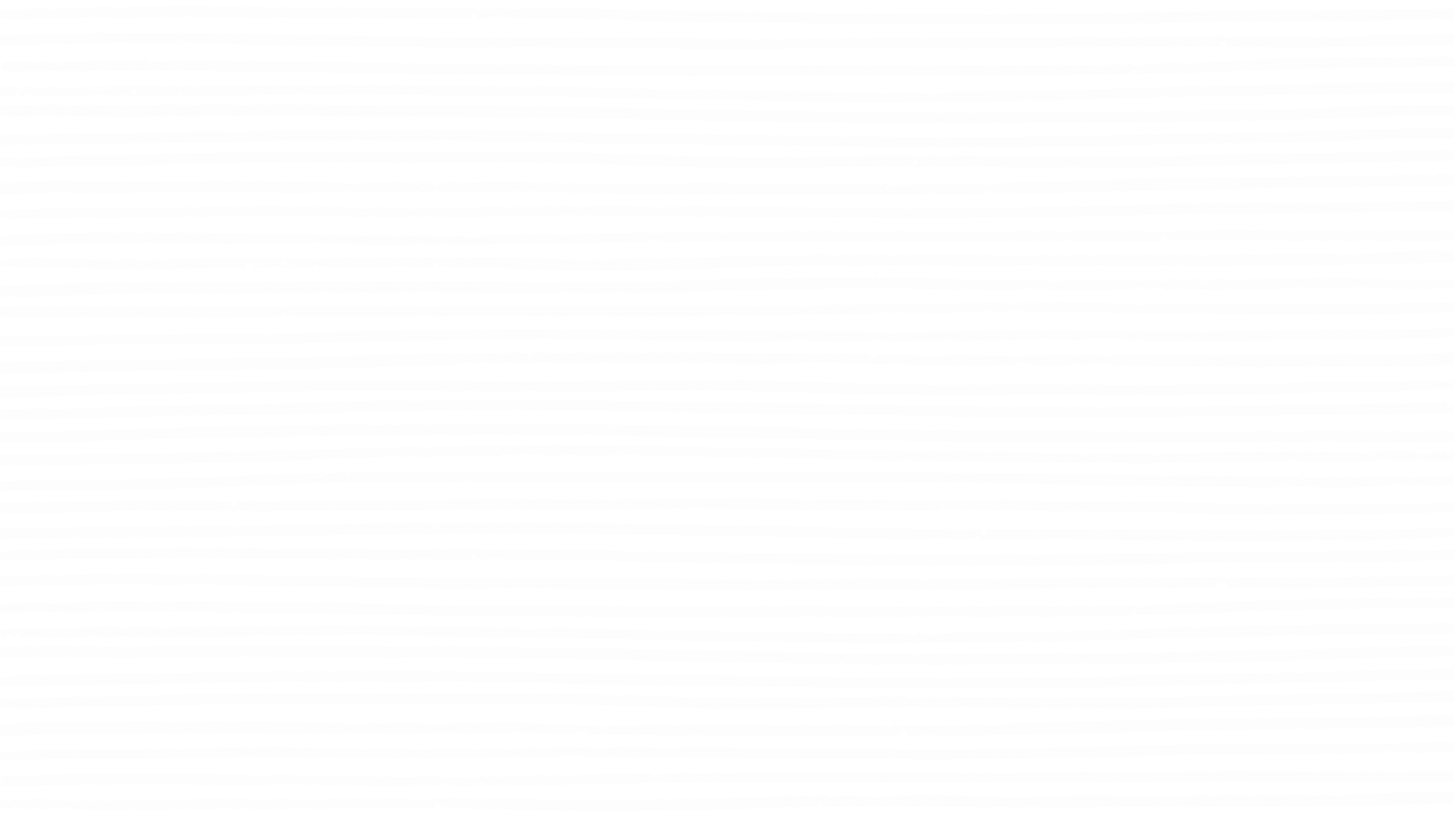 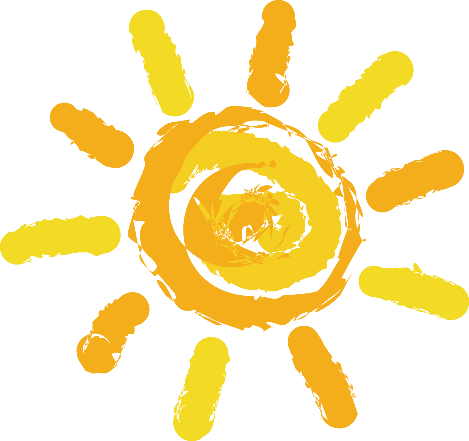 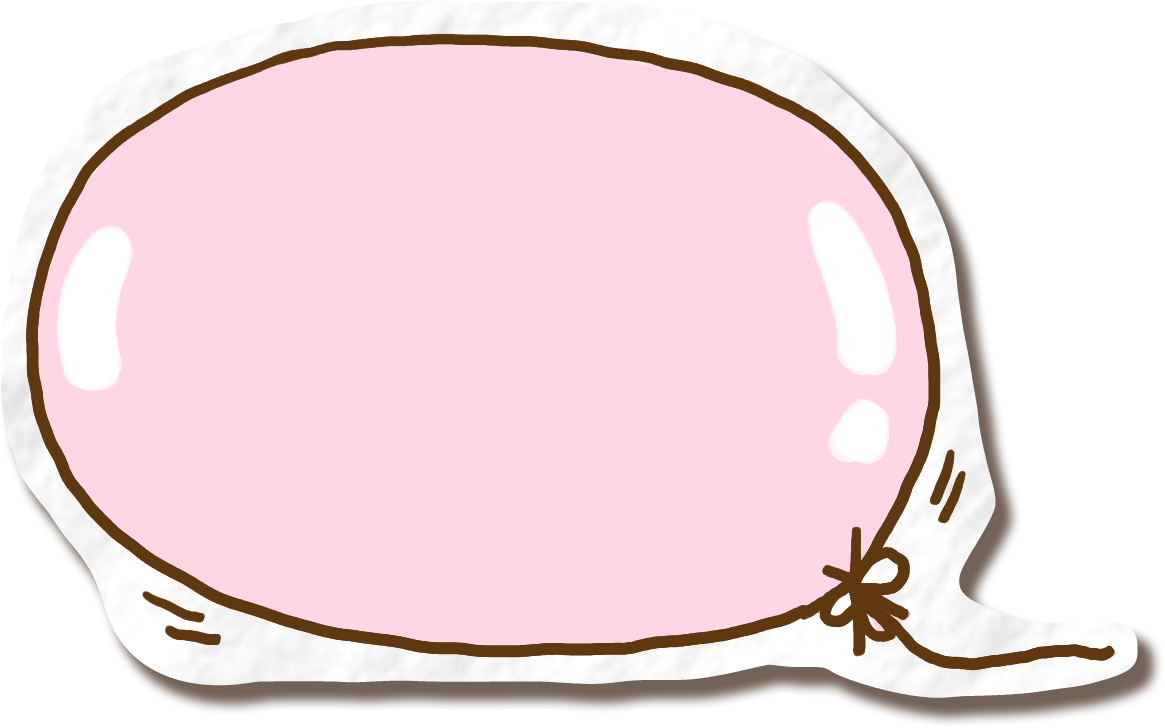 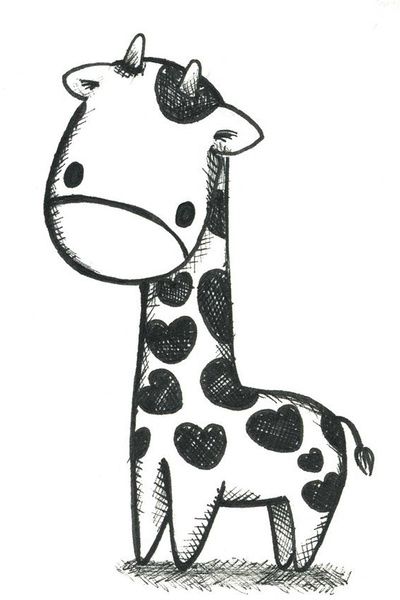 Mời các bạn xem video sau để hình dung về :
Vòng tuần hoàn của nước trong tự nhiên 
nhé!
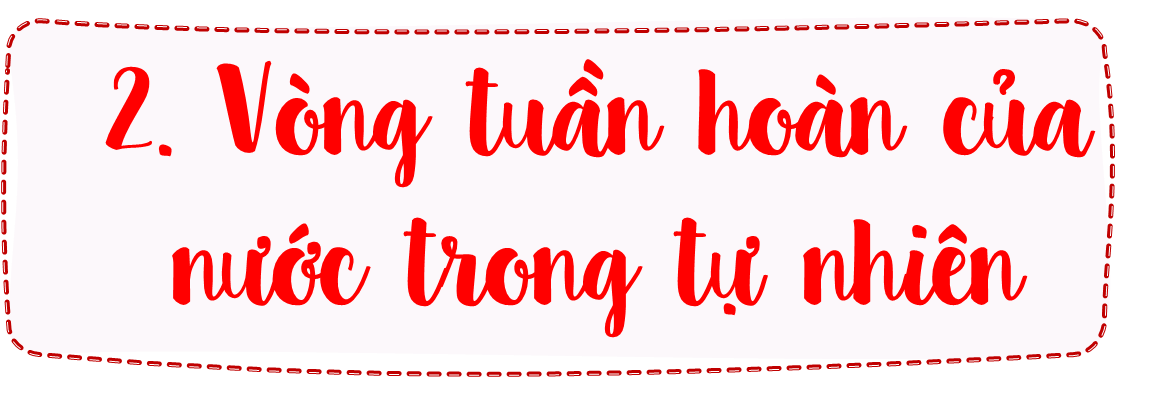 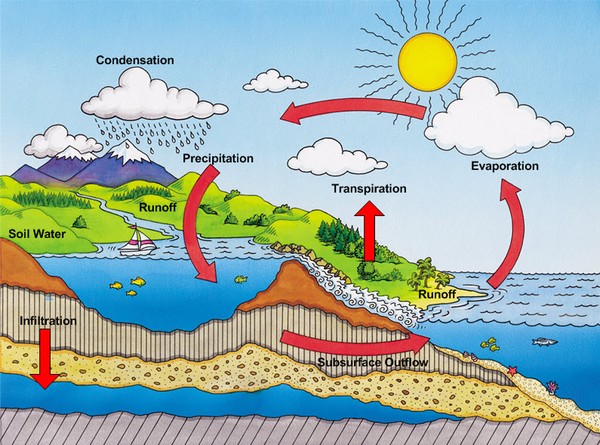 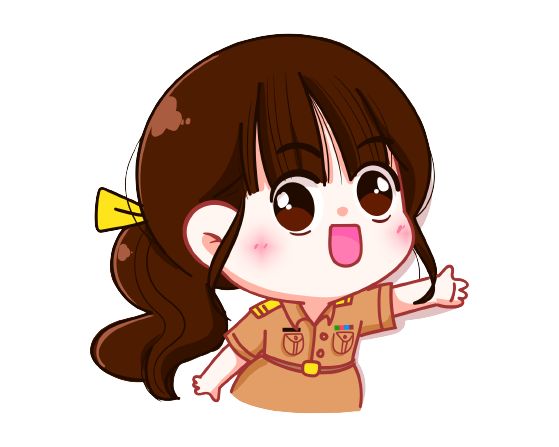 1. Quan sát và đọc thông tin trong hình 6
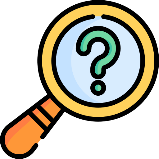 1. Quan sát và đọc thông tin trong hình 6
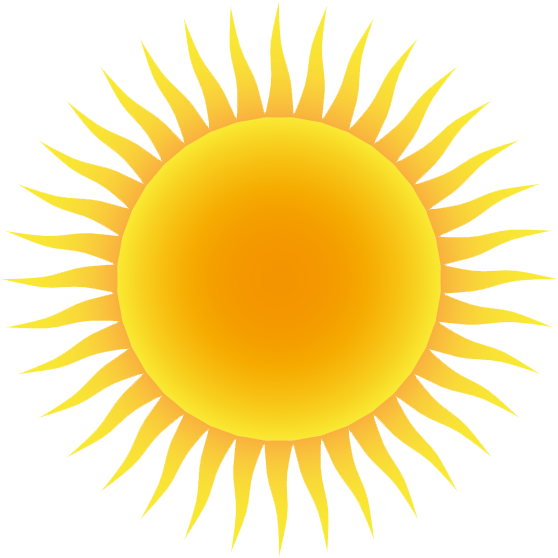 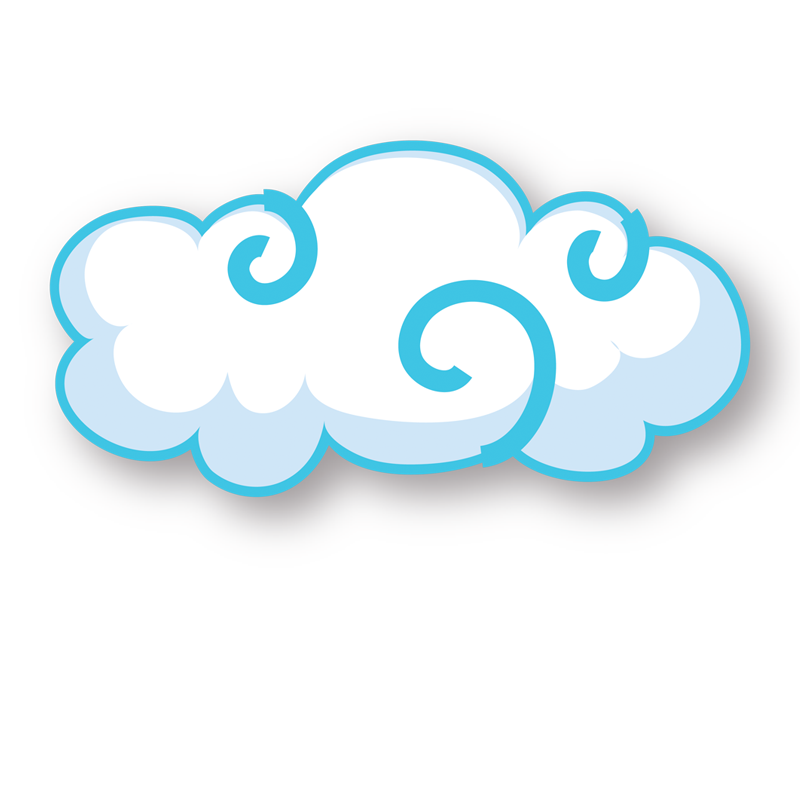 Những giọt nước nhỏ tiếp tục ngưng tụ thành những giọt nước lớn hơn, tạo thành đám mây đen.
Hơi nước trong không khí lạnh dần, ngưng tụ thành những giọt nước nhỏ li ti và hợp thành những đám mây trắng.
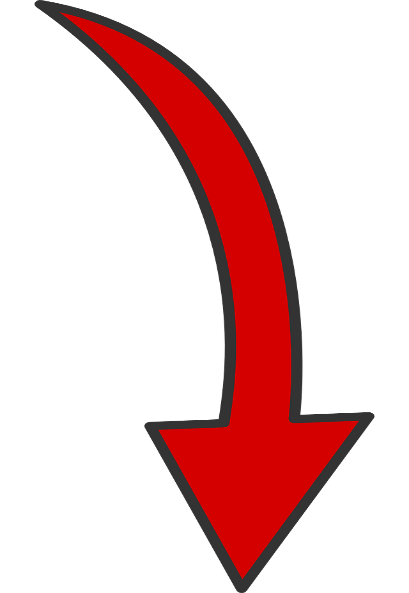 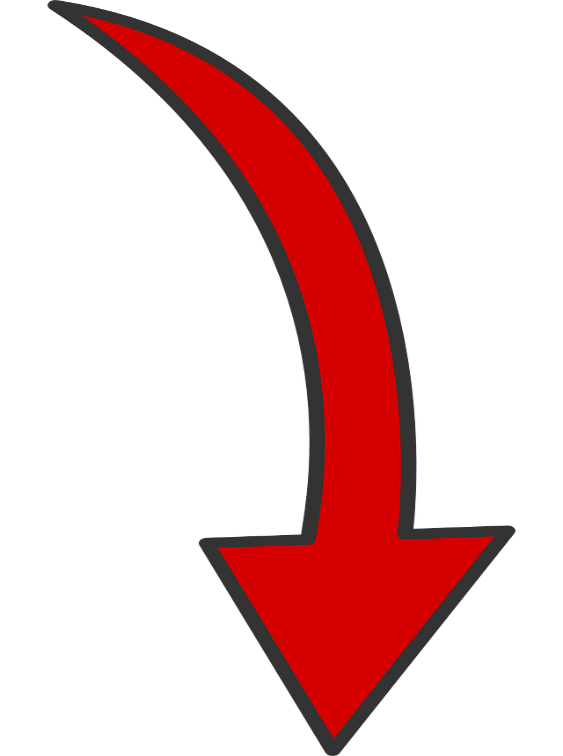 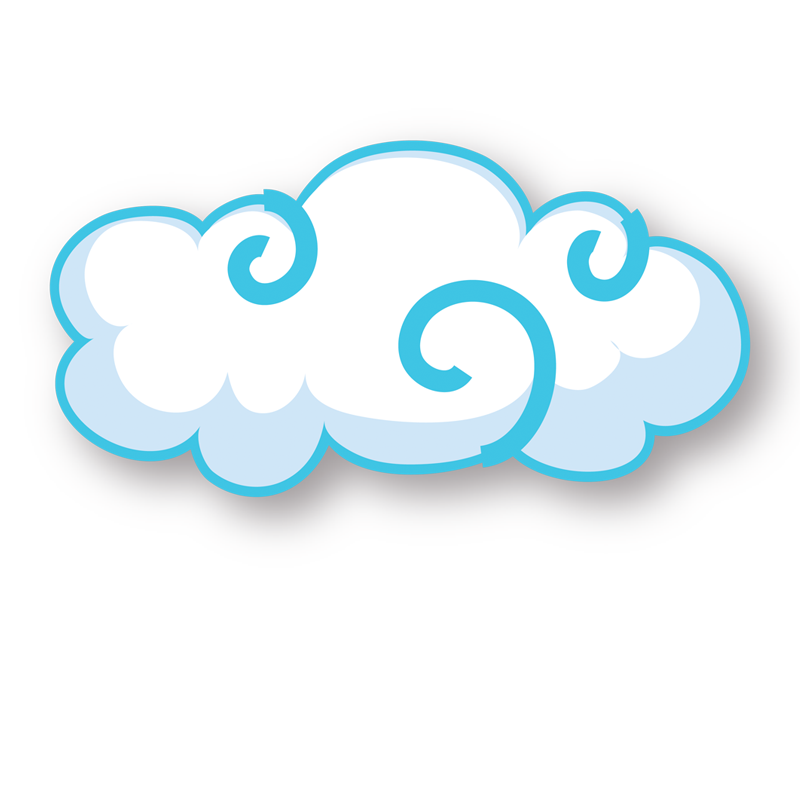 Những giọt nước lớn trong đám mây đen rơi xuống thành mưa.
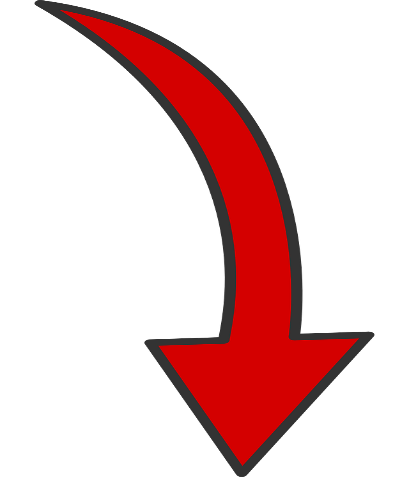 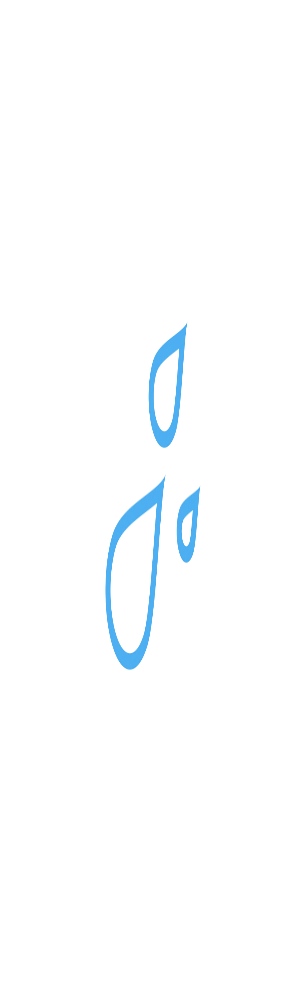 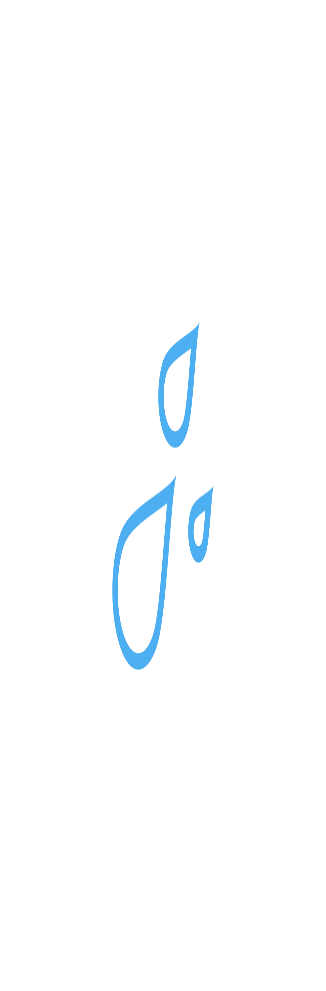 Mặt Trời làm nước ở trên mặt đất, sông, hồ, biển,... nóng lên và bay hơi vào không khí.
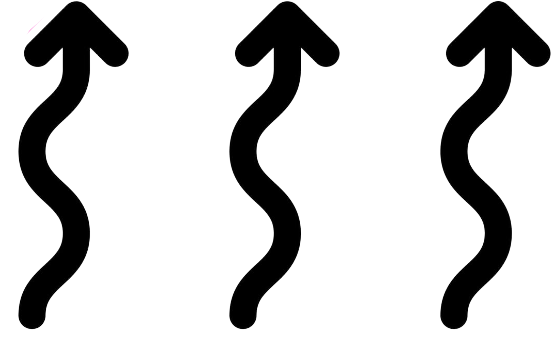 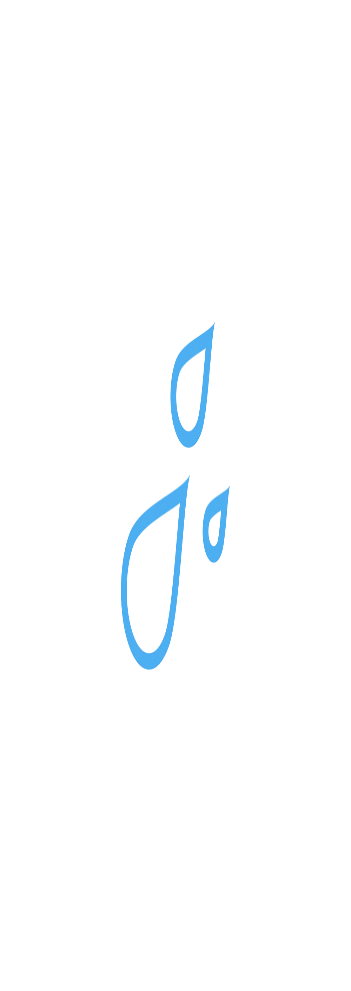 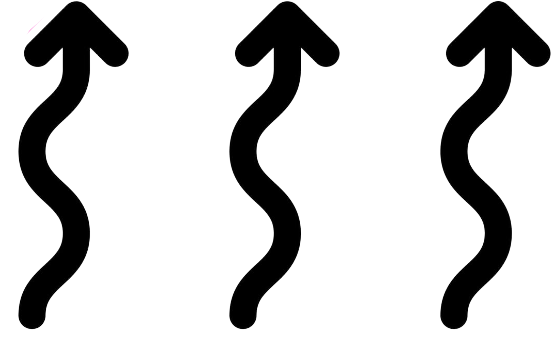 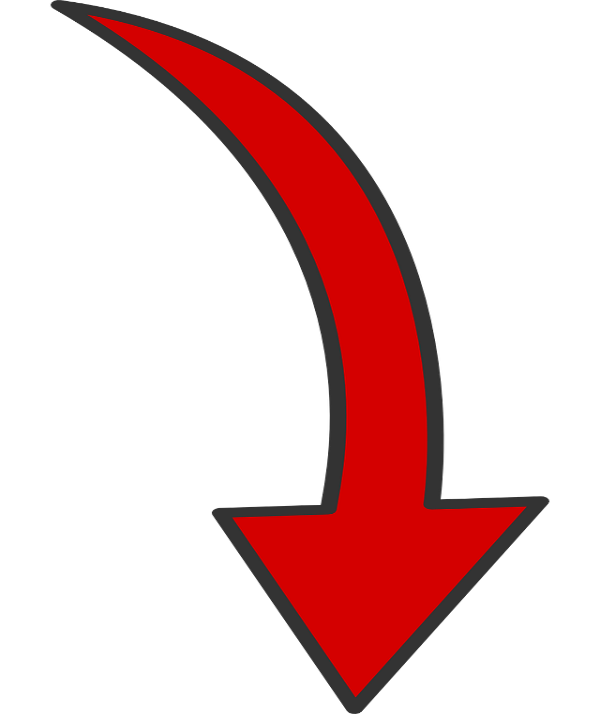 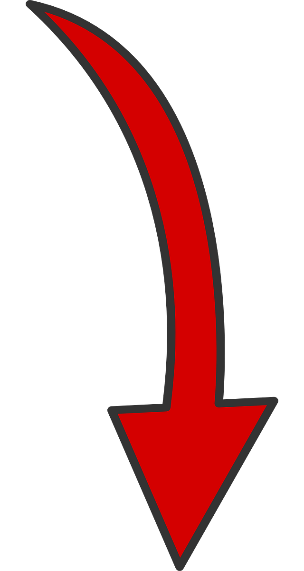 Nước ở mặt đất, sông, hồ, biển
Nước trở về với đất, sông, hồ, biển,...
Hình 6: Vòng tuần hoàn của nước trong tự nhiên
[Speaker Notes: Thiết kế- Hương Thảo – Zalo 0972.115.126. Các nick khác đều là giả mạo, ăn cắp chất xám]
Vì sao "vòng tuần hoàn của nước trong tự nhiên" quan trọng đối với chúng ta?
“Vòng tuần hoàn của nước trong tự nhiên" quan trọng đối với chúng ta vì nước trên Trái Đất sẽ không bị mất đi; nước ở mặt đất, sông, hồ, biển,... sau một chu trình lại trở về và chúng ta lại có nước cho sinh hoạt, sản xuất...
2. Vẽ sơ đồ “vòng tuần hoàn của nước trong tự nhiên” theo gợi ý ở hình 7 và hoàn thiện hình bằng cách trả lời các câu hỏi sau:
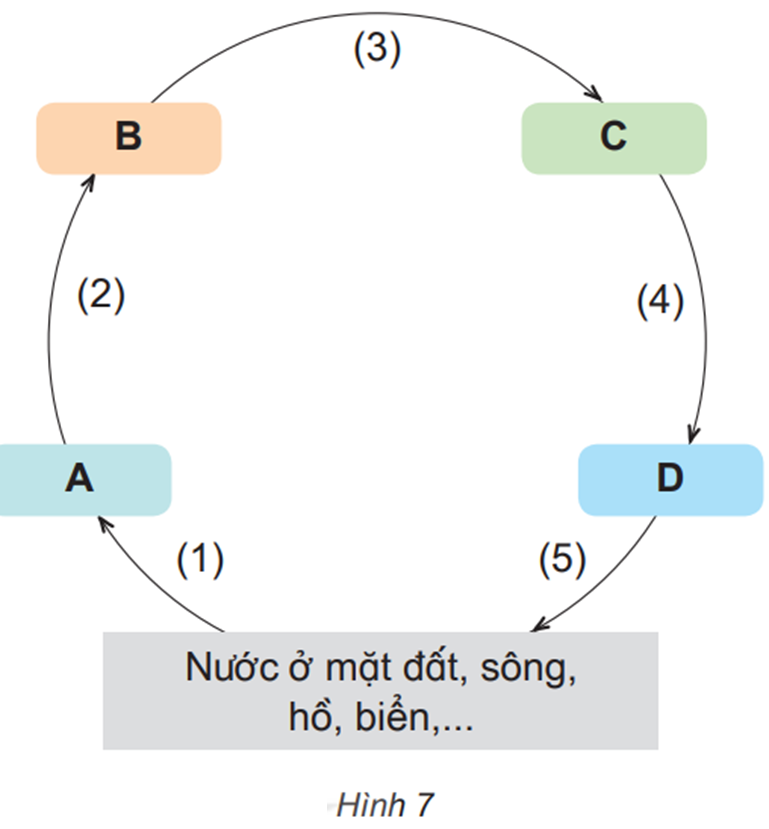 Từ nào trong các từ: hơi nước, mây đen, mây trắng, giọt mưa phù hợp với ô chữ A, B, C, D?
Từ nào trong các từ in đậm ở hình 6 phù hợp với các số (1), (2), (3), (4), (5) trên hình 7?
Hãy trả lời câu hỏi sau:
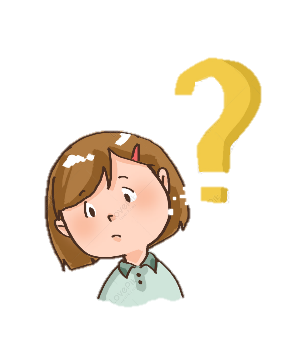 Mây được hình thành như thế nào?
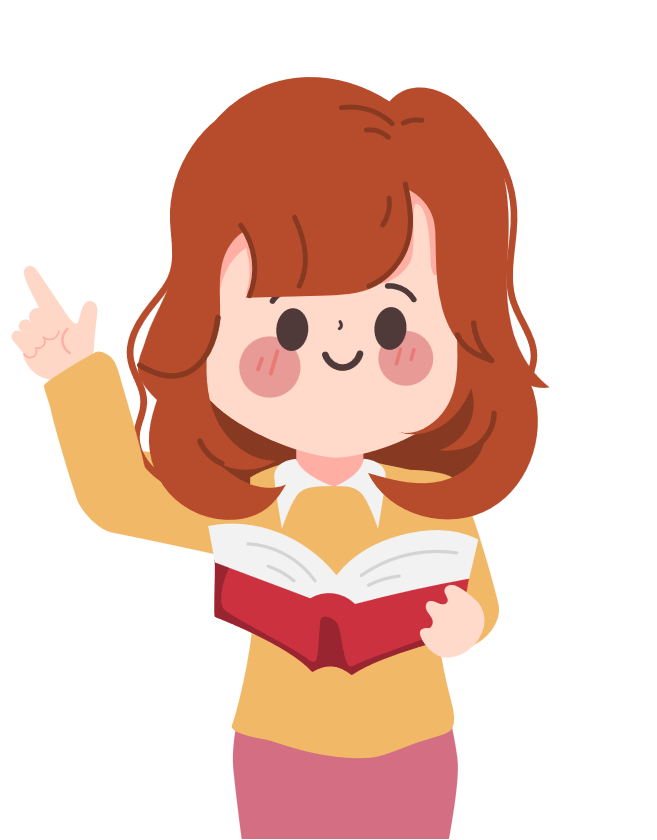 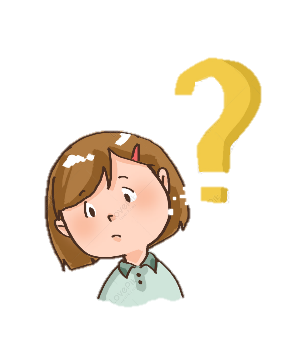 Nước mưa từ đâu ra?
Sự chuyển thể nào của nước diễn ra trong tự nhiên? Sự chuyển thể đó có lặp đi lặp lại không?
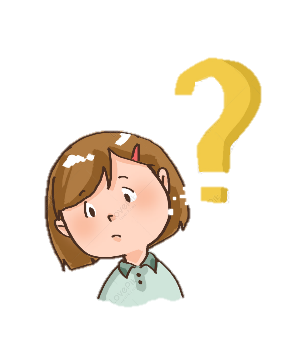 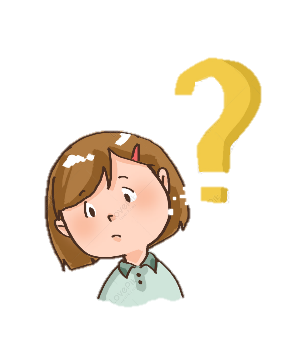 Vì sao "vòng tuần hoàn của nước trong tự nhiên" quan trọng đối với chúng ta?
Mây được hình thành như thế nào?
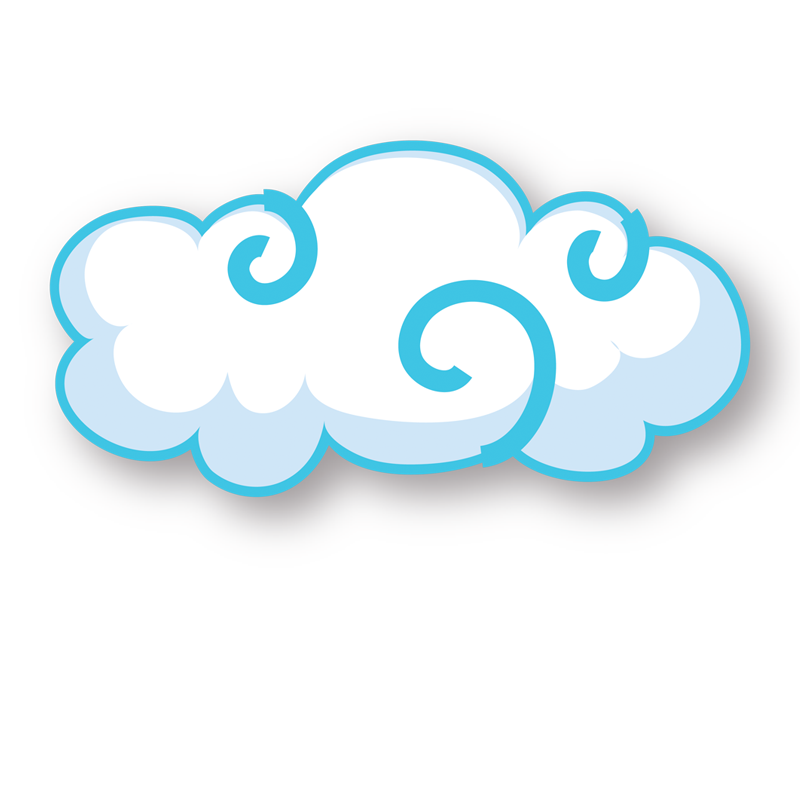 Mây được hình thành do nhiệt từ Mặt trời làm nước ở trên bề mặt đất, sông, hồ, biển,... nóng lên và bay hơi vào trong không khí. Hơi nước trong không khí lạnh dần ngưng tụ thành những giọt nước nhỏ li ti và hợp thành những đám mây trắng.
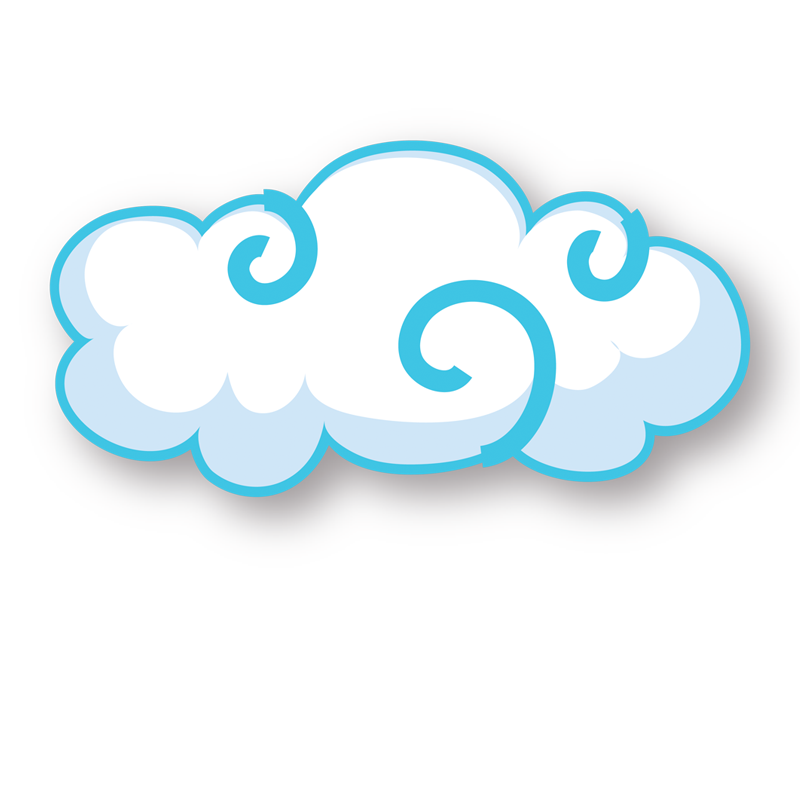 Những giọt nước tiếp tục ngưng tụ thành những giọt nước lớn hơn tạo thành những đám mây đen.
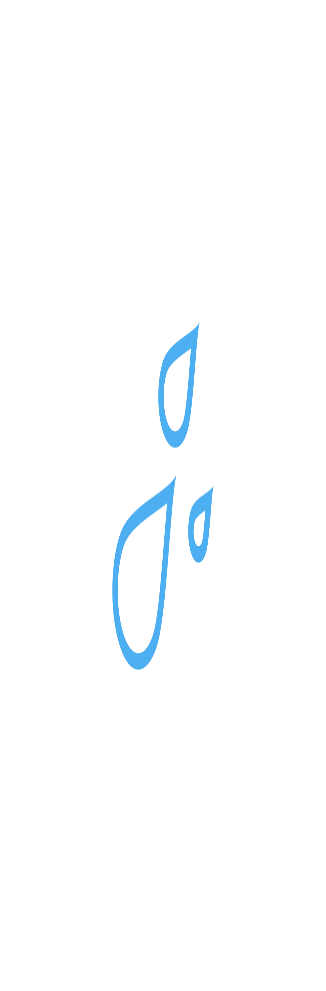 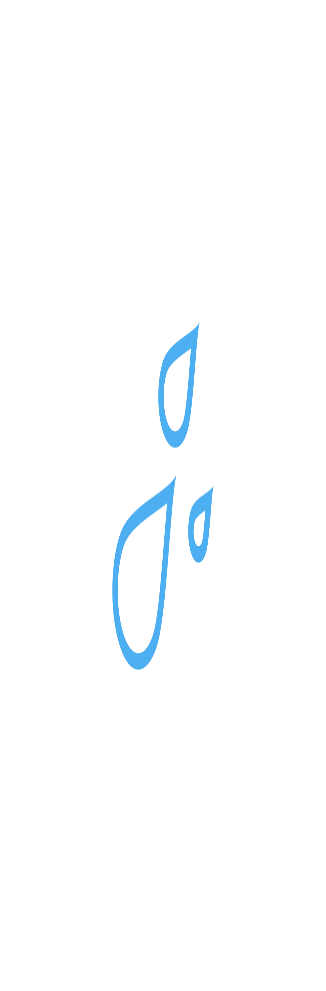 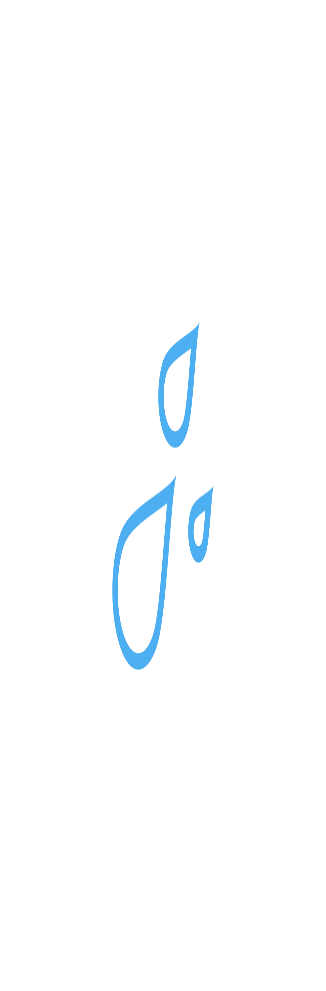 Nước mưa từ đâu ra?
Nước mưa được tạo ra từ đám mây đen do các hạt nước lớn trong đám mây đen rơi xuống.
Sự chuyển thể nào của nước diễn ra trong tự nhiên? Sự chuyển thể đó có lặp đi lặp lại không?
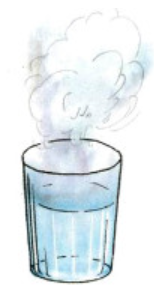 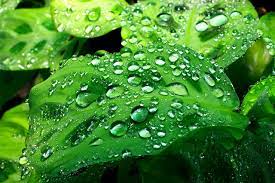 Có hai sự chuyển thể của nước diễn ra trong tự nhiên là: thể lỏng thành thể khí (hơi) và thể khí thành thể lỏng.
Sự chuyển thể đó được lặp đi lặp lại.
Tiếp tục ngưng tụ
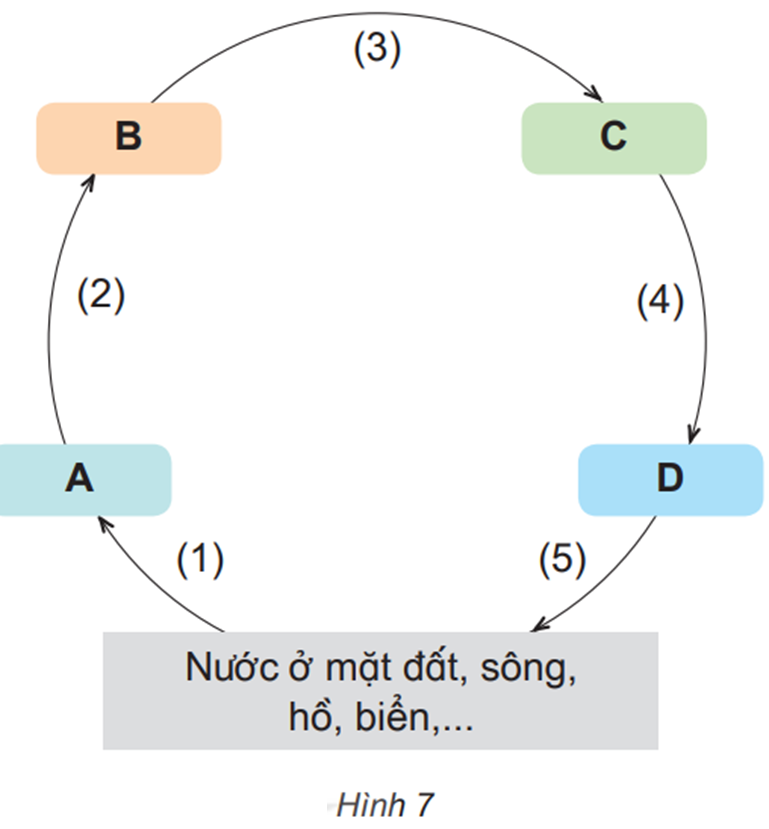 Mây đen
Mây trắng
ngưng tụ
mưa
Hơi nước
Giọt mưa
bay hơi
trở về
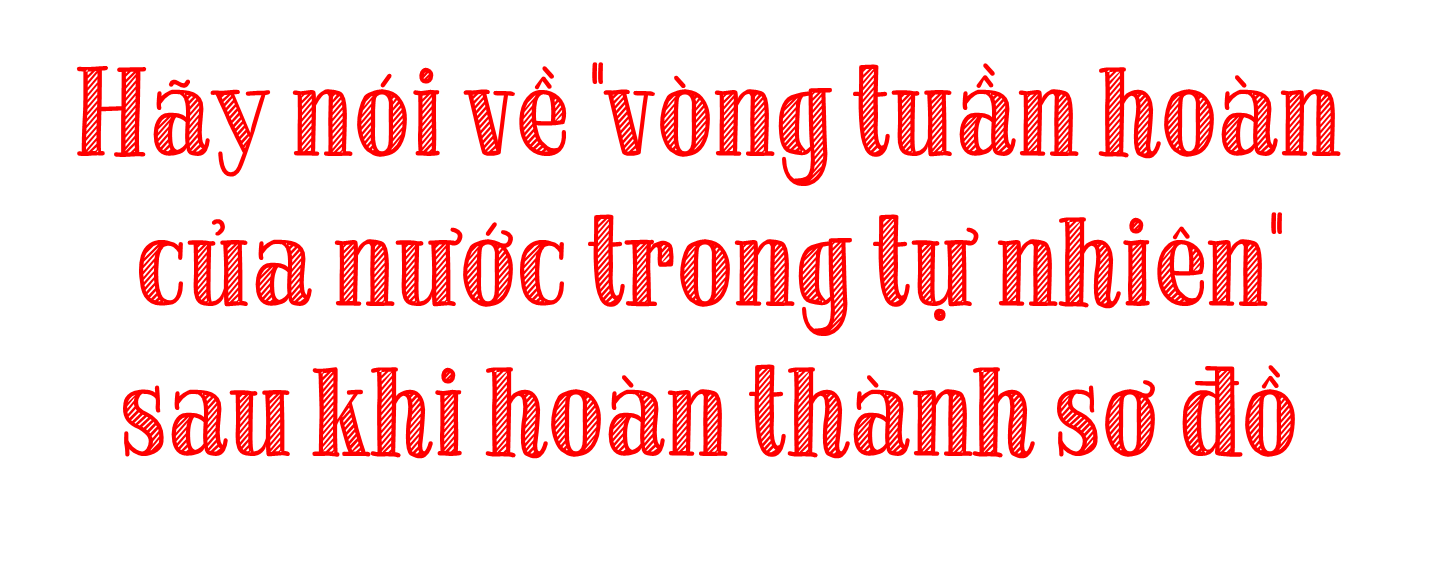 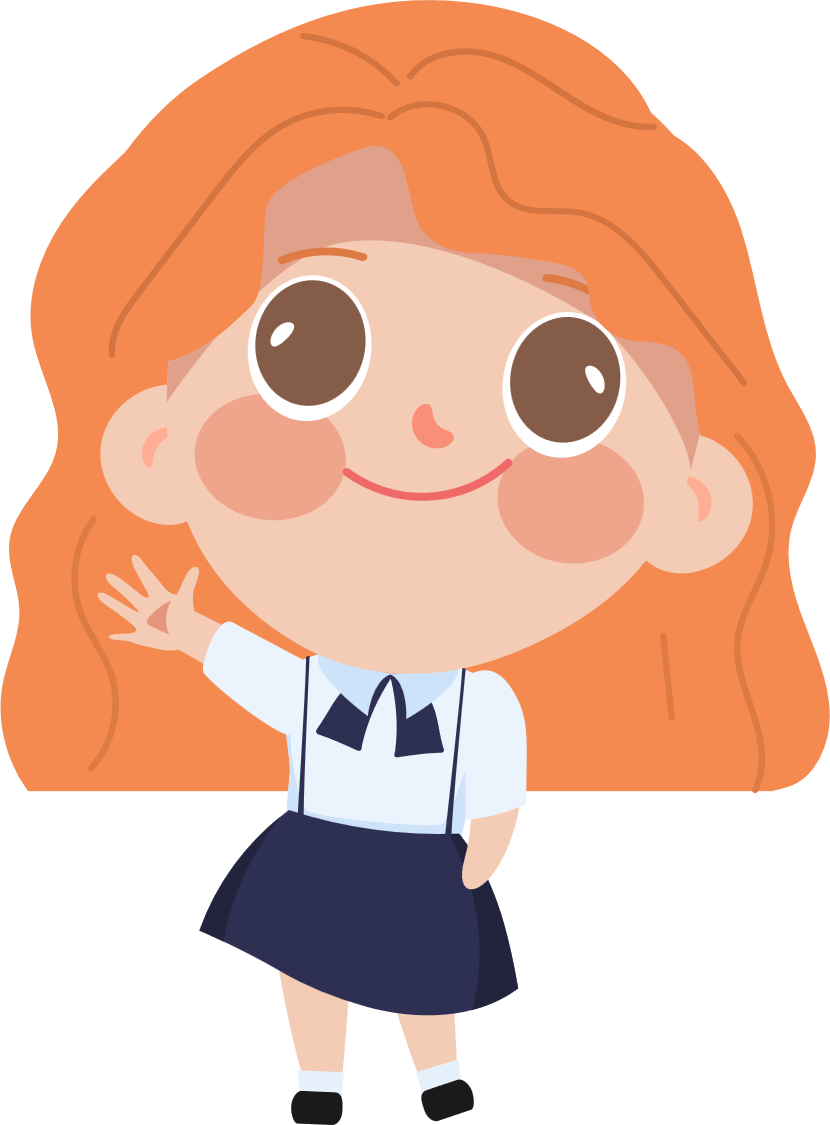 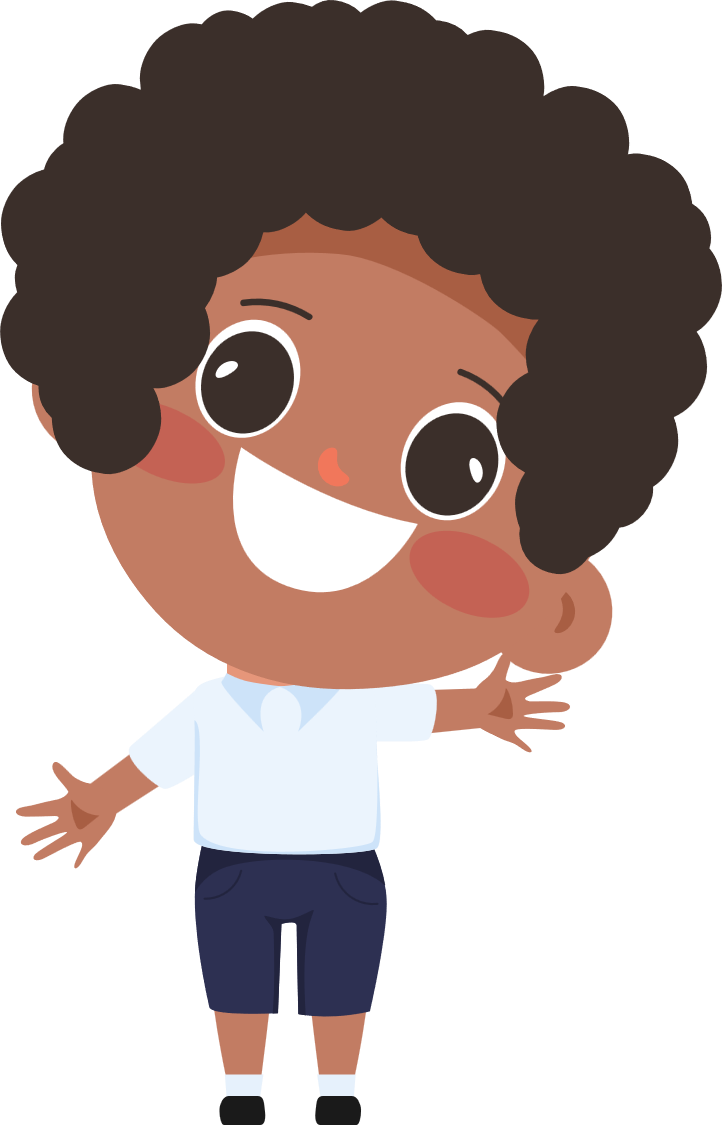 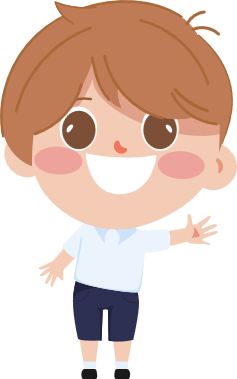 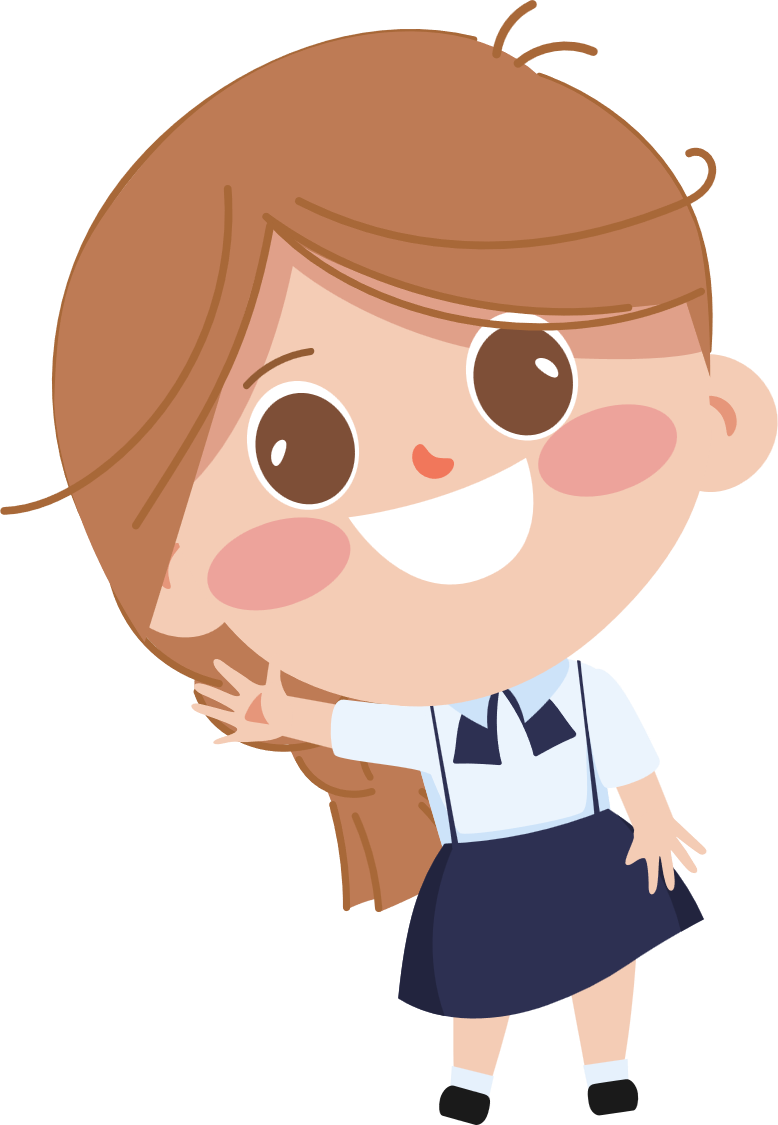 Nhiệt từ Mặt trời làm nước ở trên bề mặt đất, sông, hồ, biển,... nóng lên và bay hơi vào trong không khí. Hơi nước trong không khí lạnh dần ngưng tụ thành những giọt nước nhỏ li ti và hợp thành những đám mây trắng. Những giọt nước tiếp tục ngưng tụ thành những giọt nước lớn hơn tạo thành những đám mây đen. Trong đám mây đen chứa các giọt nước lớn dần rơi xuống thành mưa và trở về với đất, sông, hồ, biển...
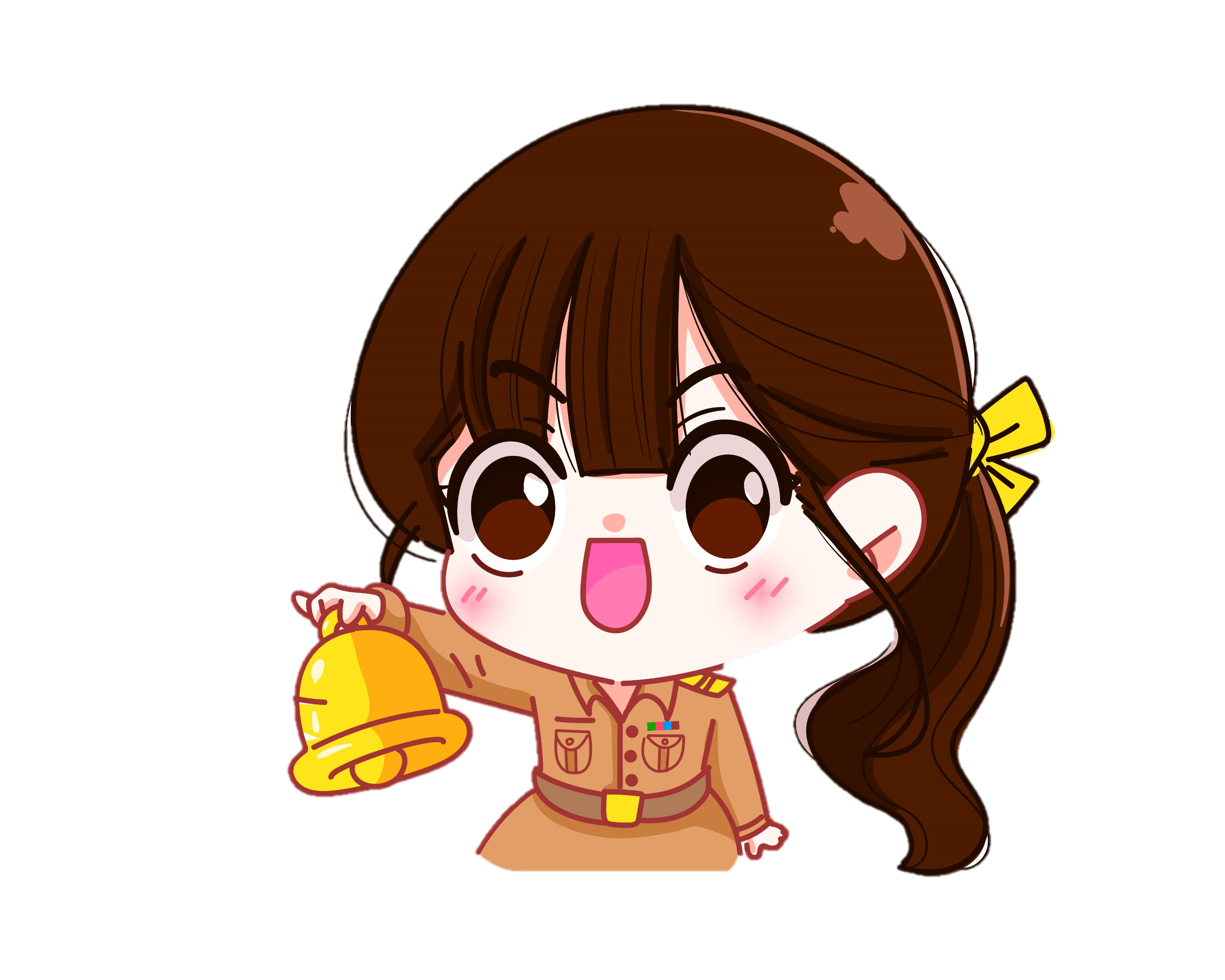 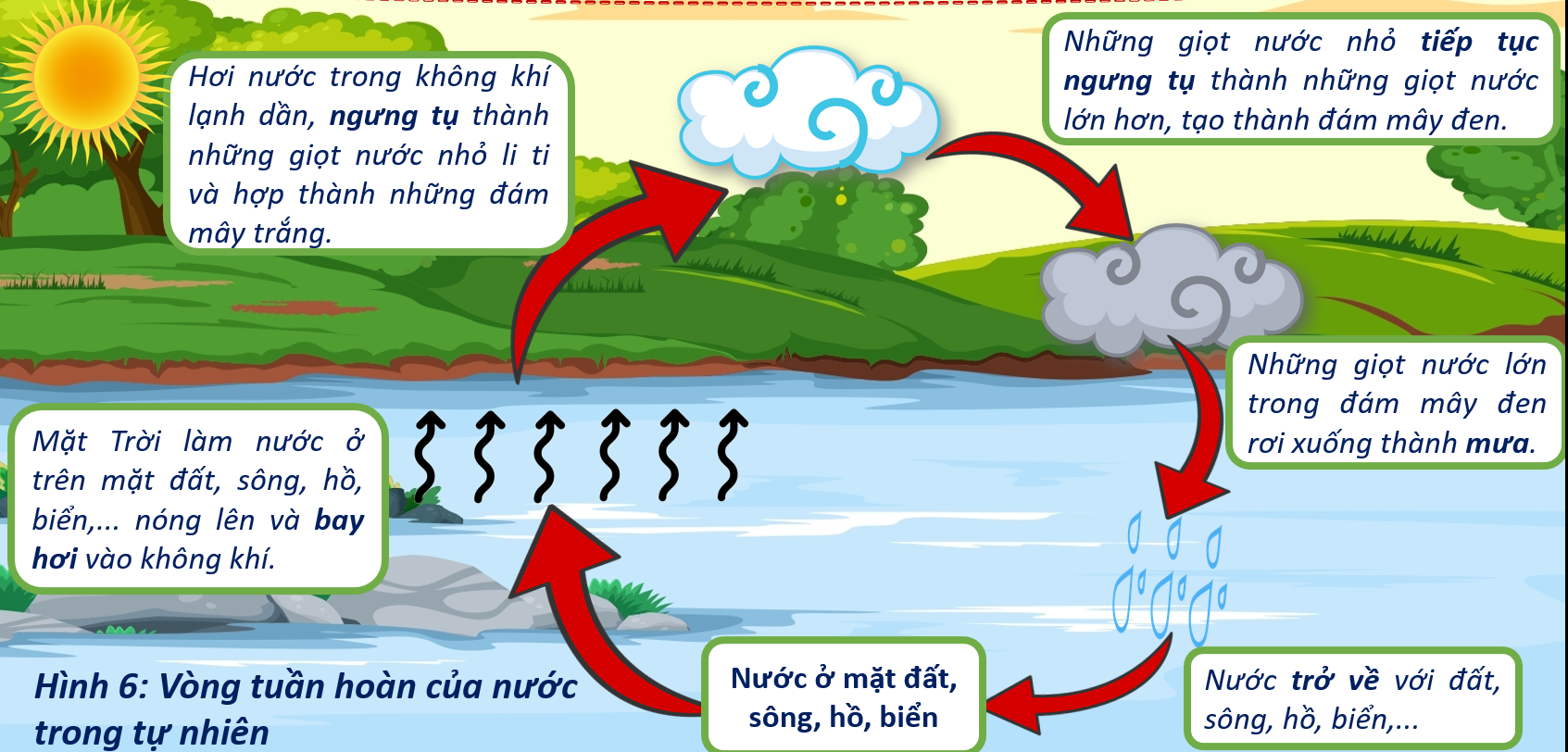 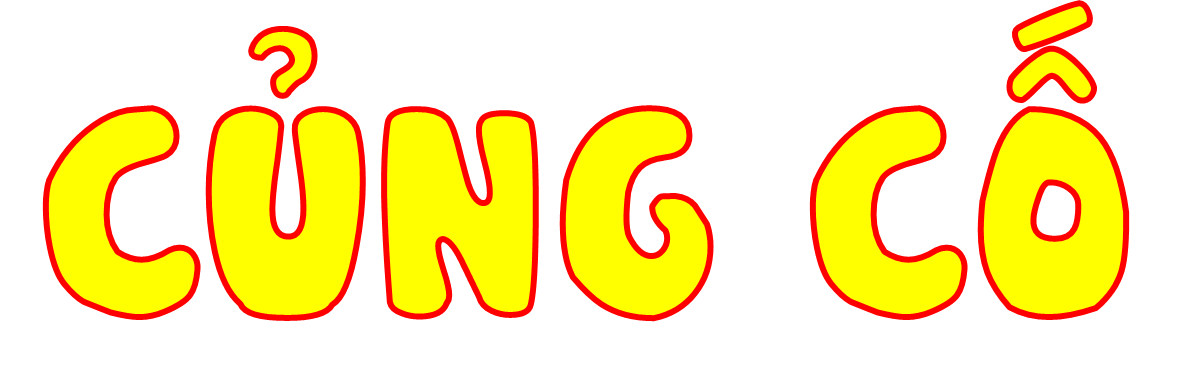 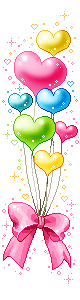 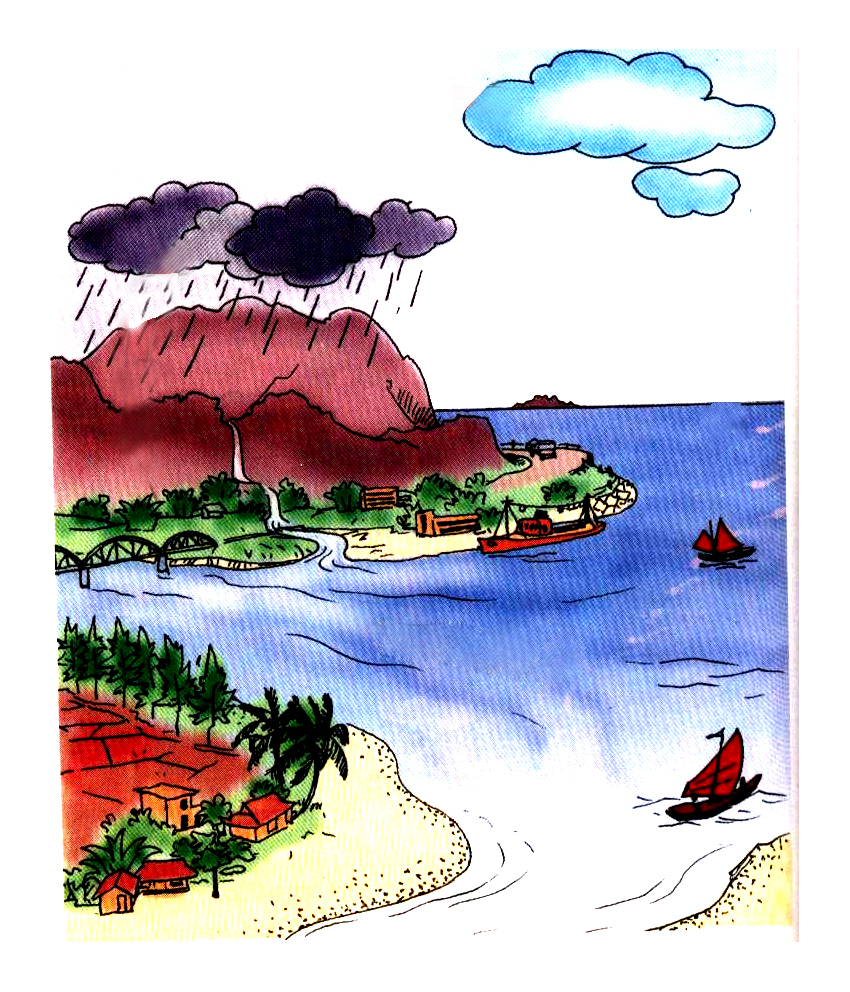 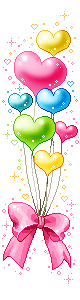 TRÒ CHƠI Ô CHỮ
H
Ơ
I
N
Ư
Ớ
C
1
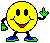 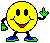 2
M
Ư
A
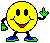 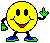 3
B
A
Y
H
Ơ
I
H
Ữ
Ô
C
4
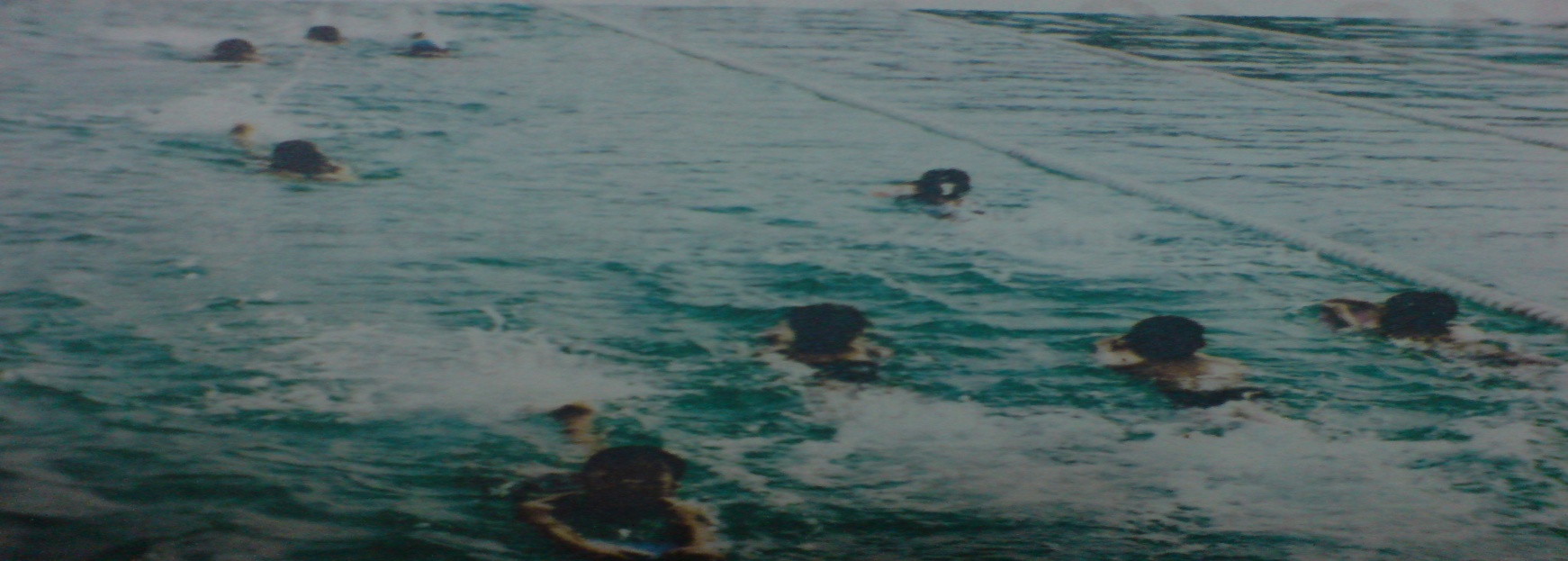 Hơi nước
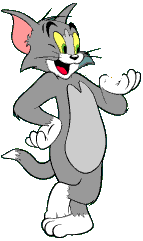 Dựa vào câu hỏi để chọn câu trả lời sao cho phù hợp với từng ô, đó là trò chơi gì?
Nước rơi xuống từ đám mây đen gọi là gì?
Nước bay hơi được gọi là gì?
Hiện tượng trong hình gọi là gì?
[Speaker Notes: Click vào các số câu để ra câu hỏi (VD số 1), click tiếp vào số câu để ra câu trả lời]
Nước có thể tồn tại ở thể rắn, thể lỏng, thể khí.
Nước có thể chuyển từ thể này sang thể khác thông qua các hiện tượng: bay hơi, ngưng tụ, đông đặc, nóng chảy.
Em đã học
Trong điều kiện tự nhiên, nước từ mặt đất, sông, hồ, biển,... bay hơi vào trong không khí rồi ngưng tụ thành giọt nước nhỏ li ti. Những giọt nước lớn dần rồi rơi xuống thành mưa và trở về với đất, sông, hồ, biển,... Hiện tượng đó được lặp đi lặp lại tạo thành “vòng tuần hoàn của nước trong tự nhiên”.
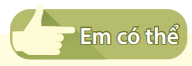 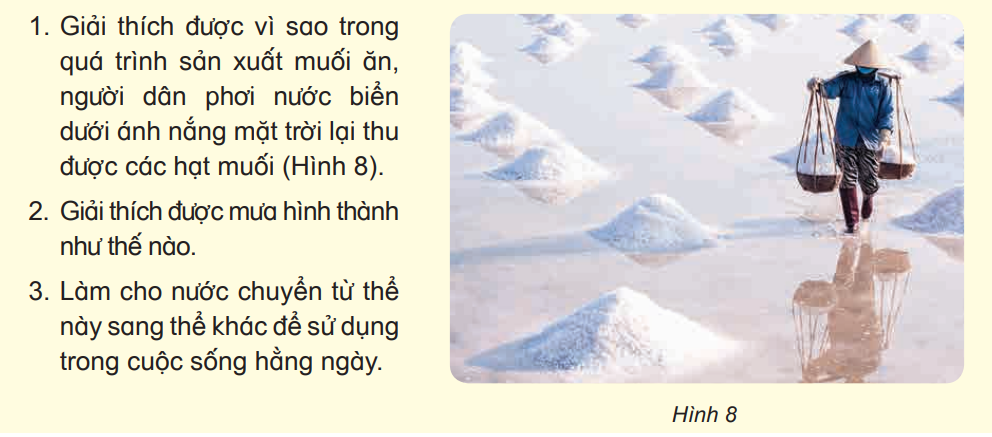 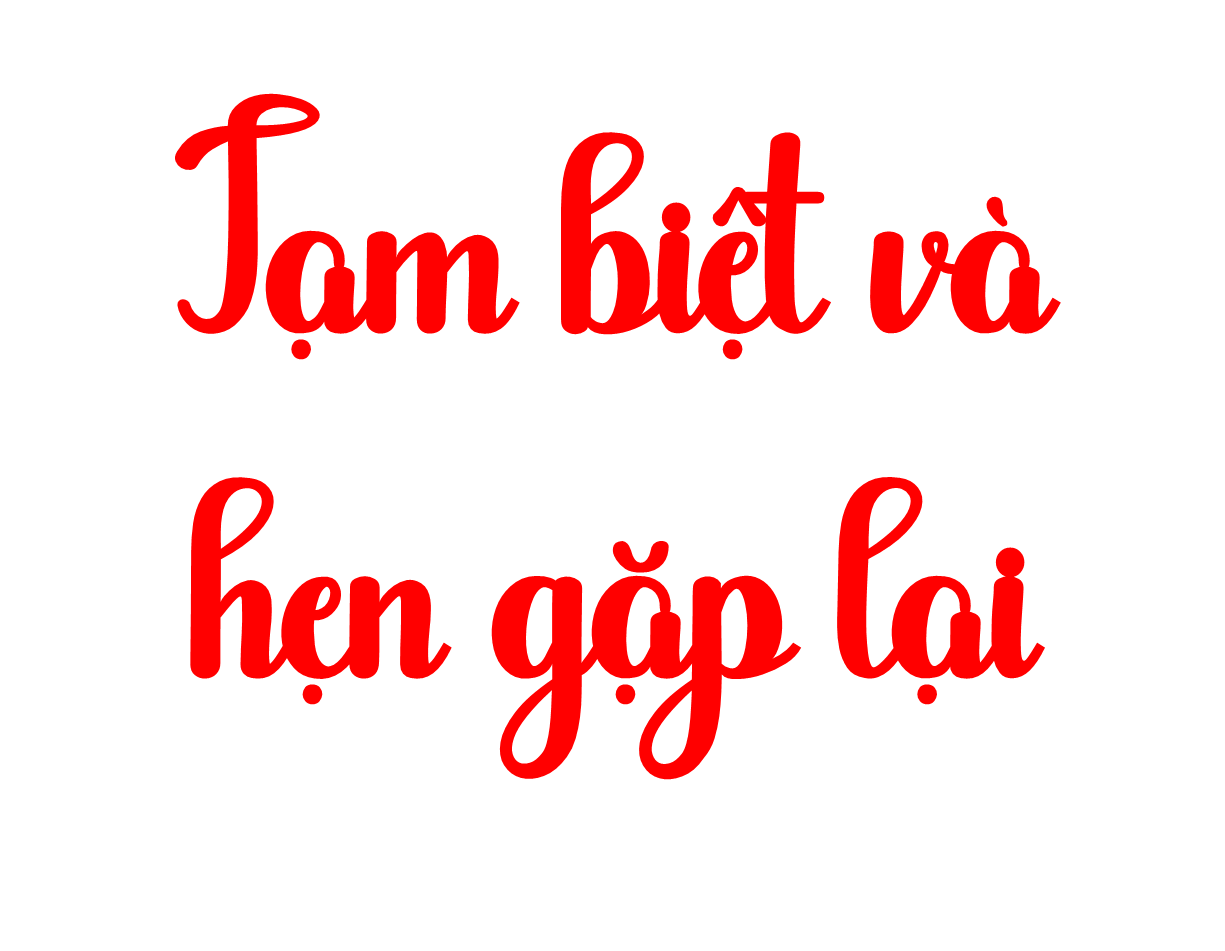 [Speaker Notes: Thiết kế- Hương Thảo – Zalo 0972.115.126. Các nick khác đều là giả mạo, ăn cắp chất xám]